Informatics 121Software Design I
Lecture 18
Duplication of course material for any commercial purpose without the explicit written permission of the professor is prohibited.
Announcements
No (official) discussion today

Office hours today from 11:00 to 11:30
Today’s lecture
Architecture design
Four types of software design
what is it to accomplish?
application design
satisfactory experience
how does one interact with it?
interaction design
change in the world
what is its conceptual core?
architecture design
plan for realization
what are its implementation details?
implementation design
Architecture
“The conceptual core”

“That what really makes it work”

“Principal set of design decisions”

“Essence of the solution”
Architecture
Architecture
Architecture
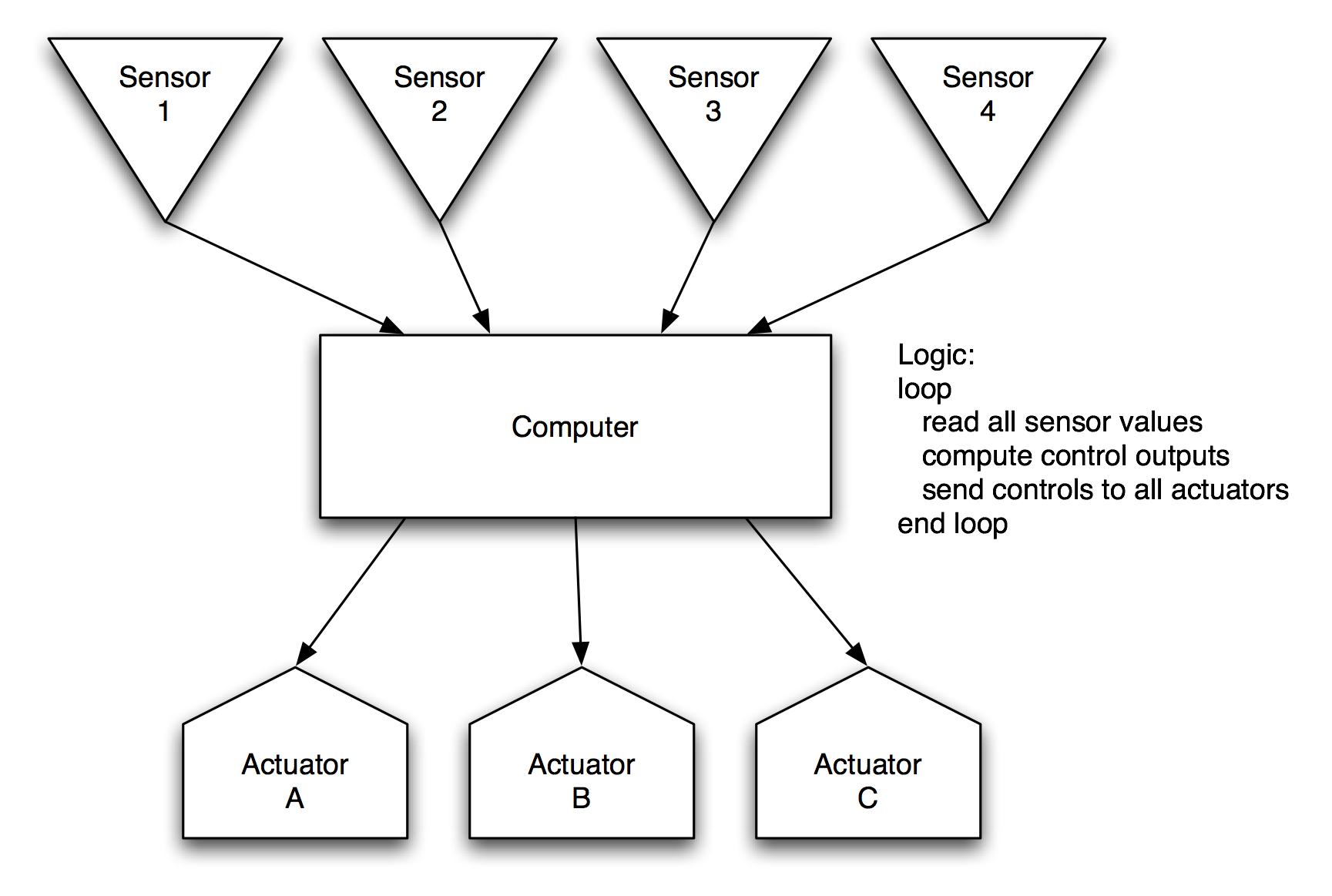 Architecture
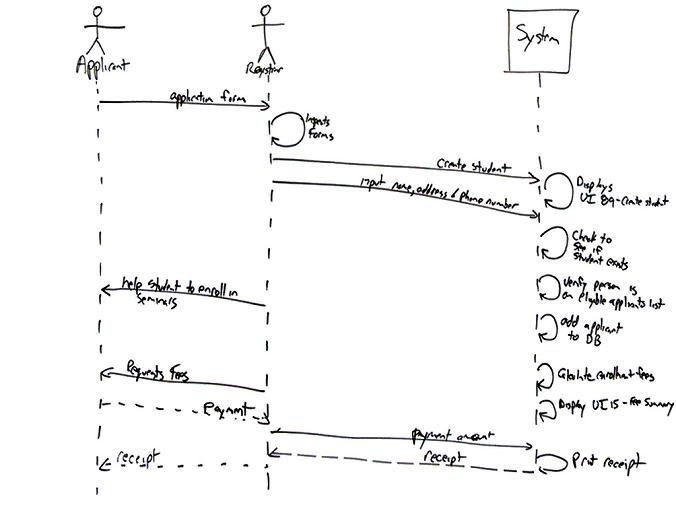 Architecture
Components and connectors

Data model

Protocol 

Interface

Naming

Algorithm

…
Example: self-driving cars